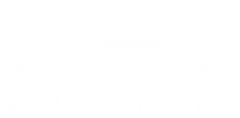 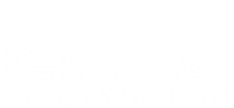 ОТЧЕТ
О выполнении работ
По благоустройству общественной территории (парк «Переменка») По адресу:
Архангельская обл., г. Вельск, ул. некрасова
Муниципальное образование «Вельское»
22 сентября 2018 года
1
благоустройство общественной территории (парк «Переменка») по адресу: Архангельская обл., г. Вельск, ул. некрасова
Основание для выполнения работ:
Муниципальный контракт: от 15.05.2018 № 105/105/18.
Заказчик: Администрация МО«Вельское»,(ИНН 2907010999)
Руководитель заказчика: Ежов Дмитрий Владимирович, 
глава МО«Вельское», контактный телефон: 8(81836)6-00-82, электронная почта: org_adm@mail.ru.
Контактное лицо заказчика: Цыпнятов Игорь Александрович, заместитель главы по городскому хозяйству и градостроительству МО «Вельское» , контактный телефон:8(81836)6-31-61, электронная почта: velland@bk.ru
Подрядная организация:ООО«Компания Благоустройство»(ИНН 3525358426)
Руководитель подрядчика: Данилов Евгений Валерьевич, директор ООО «Компания Благоустройство», электронная почта blago-vologda@mail.ru
Контактное лицо подрядчика: Данилов Евгений Валерьевич, директор ООО «Компания Благоустройство», электронная почта blago-vologda@mail.ru
Сроки выполнения работ:
Начало – 15.05.2018.
Окончание – 01.08.2018.
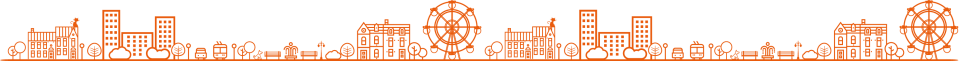 благоустройство общественной территории (парк «Переменка») по адресу: Архангельская обл., г. Вельск, ул. некрасова
Основание для выполнения работ:
Муниципальный контракт: от 15.05.2018 № 104/104/18.
Заказчик: Администрация МО«Вельское»,(ИНН 2907010999)
Руководитель заказчика: Ежов Дмитрий Владимирович, 
глава МО«Вельское», контактный телефон: 8(81836)6-00-82, электронная почта: org_adm@mail.ru.
Контактное лицо заказчика: Цыпнятов Игорь Александрович, заместитель главы по городскому хозяйству и градостроительству МО «Вельское» , контактный телефон:8(81836)6-31-61, электронная почта: velland@bk.ru
Подрядная организация: И.П. Крылова Алена Николаевна  (ИНН 290701832909)
Руководитель подрядчика: И.П. Крылова Алена Николаевна, электронная почта: fruk.mir@yandex.ru
Контактное лицо подрядчика: И.П. Крылова Алена Николаевна, электронная почта: fruk.mir@yandex.ru
Сроки выполнения работ:
Начало – 01.08.2018.
Окончание – 31.08.2018.
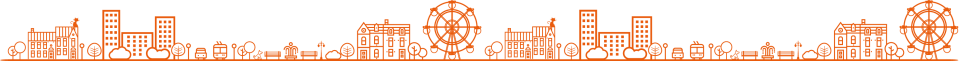 благоустройство общественной территории (парк «Переменка») по адресу: Архангельская обл., г. Вельск, ул. некрасова
Основание для выполнения работ:
Муниципальный контракт: от 15.05.2018 № 100/100/18.
Заказчик: Администрация МО«Вельское»,(ИНН 2907010999)
Руководитель заказчика: Ежов Дмитрий Владимирович, 
глава МО«Вельское», контактный телефон: 8(81836)6-00-82, электронная почта: org_adm@mail.ru.
Контактное лицо заказчика: Цыпнятов Игорь Александрович, заместитель главы по городскому хозяйству и градостроительству МО «Вельское» , контактный телефон:8(81836)6-31-61, электронная почта: velland@bk.ru
Подрядная организация: ООО«Делорис»  (ИНН 2907005808)
Руководитель подрядчика: Ожигин Николай Павлович, директор ООО «Делорис», электронная почта:deloris29@yandex.ru
Контактное лицо подрядчика: Ожигин Николай Павлович, директор ООО «Делорис», электронная почта:deloris29@yandex.ru
Сроки выполнения работ:
Начало – 15.05.2018.
Окончание – 25.06.2018.
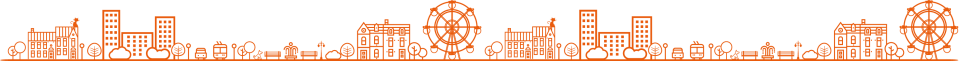 благоустройство общественной территории (парк «Переменка») по адресу: Архангельская обл., г. Вельск, ул. некрасова
Основание для выполнения работ:
Муниципальный контракт: от 06.07.2018 № 128/128/18.
Заказчик: Администрация МО «Вельское»,(ИНН 2907010999)
Руководитель заказчика: Ежов Дмитрий Владимирович, 
глава МО«Вельское», контактный телефон: 8(81836)6-00-82, электронная почта: org_adm@mail.ru.
Контактное лицо заказчика: Цыпнятов Игорь Александрович, заместитель главы по городскому хозяйству и градостроительству МО «Вельское» , контактный телефон:8(81836)6-31-61, электронная почта: velland@bk.ru
Подрядная организация: ООО«Делорис»  (ИНН 2907005808)
Руководитель подрядчика: Машкарин Михаил Алексеевич, директор ООО «Делорис», электронная почта:deloris29@yandex.ru
Контактное лицо подрядчика: Машкарин Михаил Алексеевич, директор ООО «Делорис», электронная почта:deloris29@yandex.ru
Сроки выполнения работ:
Начало – 06.05.2018.
Окончание – 15.08.2018.
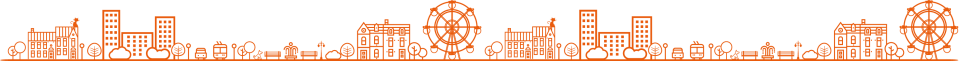 благоустройство общественной территории (парк «Переменка») по адресу: Архангельская обл., г. Вельск, ул. некрасова
(График производства работ)
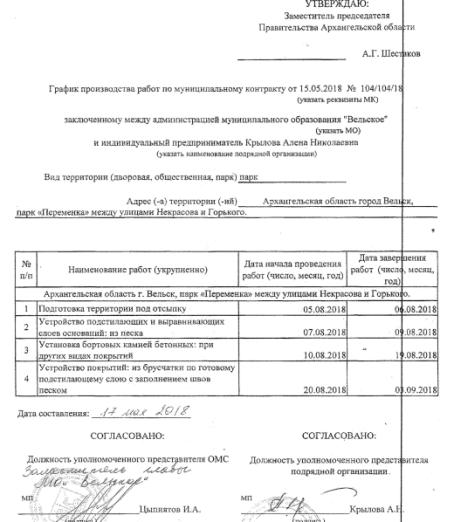 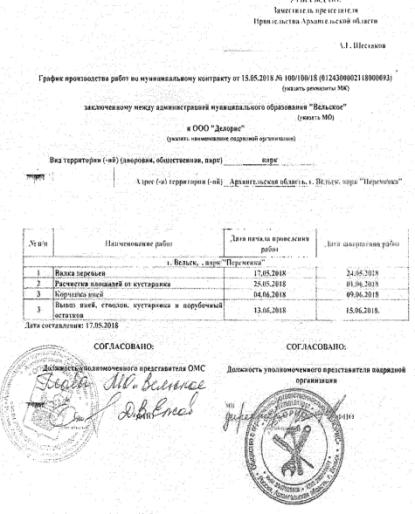 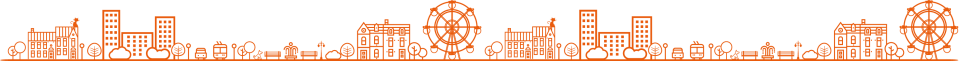 благоустройство общественной территории (парк «Переменка») по адресу: Архангельская обл., г. Вельск, ул. некрасова
(График производства работ)
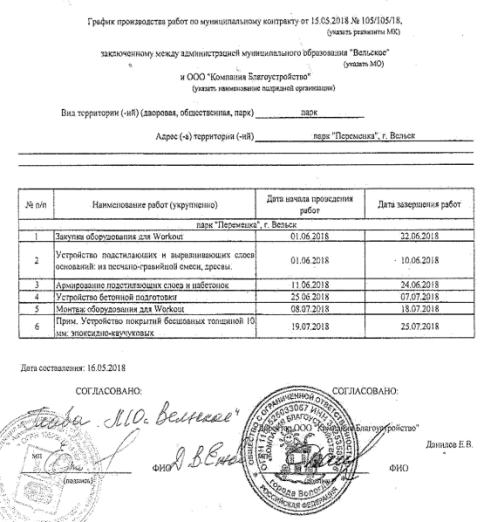 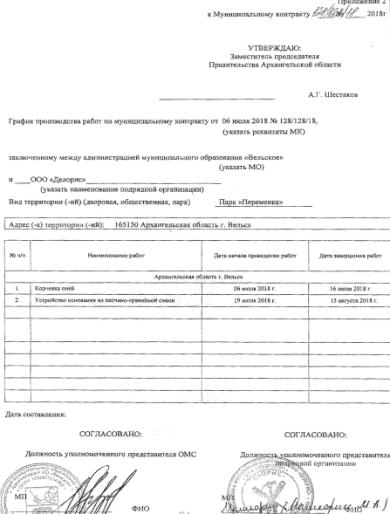 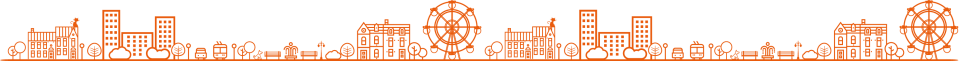 Дизайн-проект благоустройство общественной территории (парк«Переменка») по адресу: Архангельская обл., г. Вельск, ул. некрасова
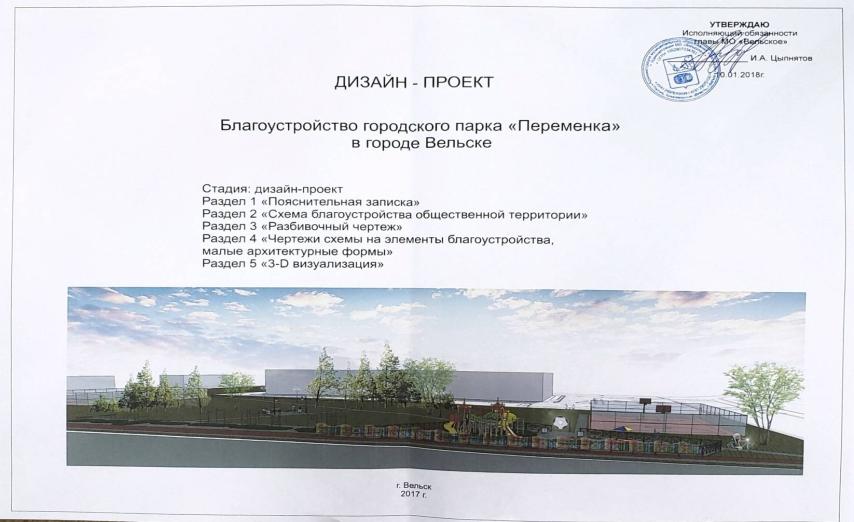 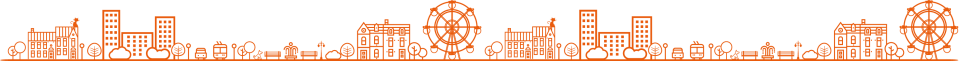 Перечень работ по благоустройству общественной территории парк«Переменка» по адресу: 
Архангельская область город Вельск, улица некрасова
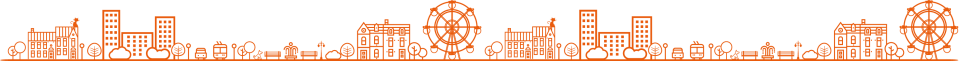 ФОТООТЧЕТ ДО начала выполнения работ благоустройство общественной территории (парк «Переменка») по адресу: Архангельская обл., г. Вельск, ул. некрасова
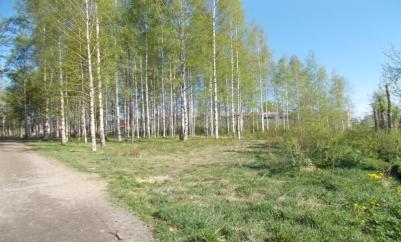 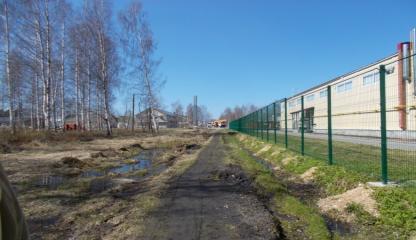 10.05.2018
18.05.2018
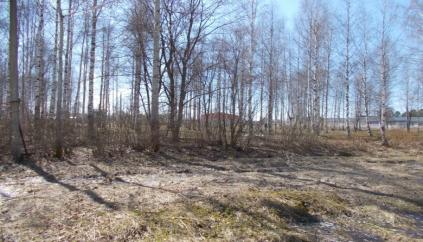 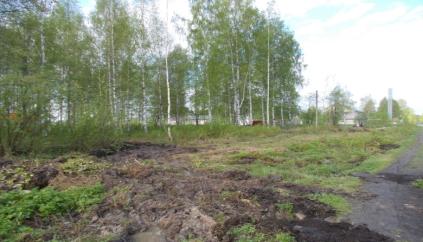 10.05.2018
18.05.2018
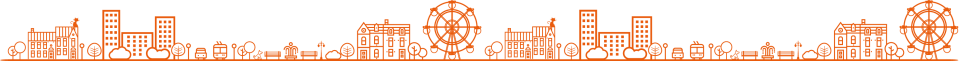 ФОТООТЧЕТ во время выполнения работблагоустройство общественной территории (парк «Переменка») по адресу: Архангельская обл., г. Вельск, ул. некрасова
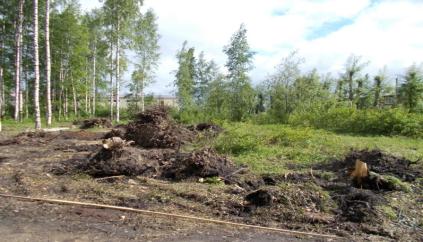 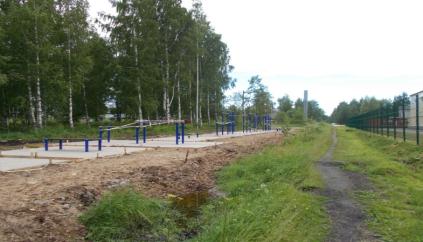 06.06.2018
04.07.2018
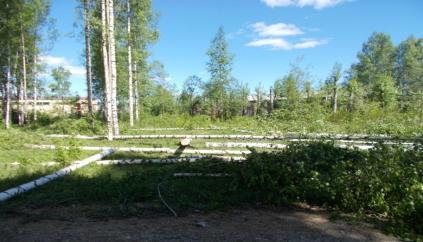 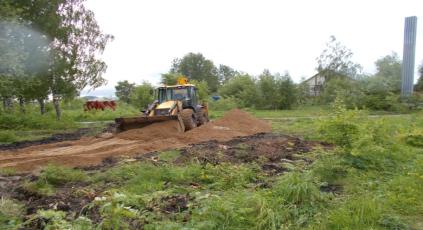 08.06.2018
24.05.2018
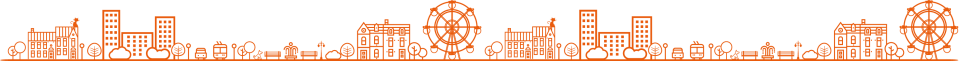 ФОТООТЧЕТ после завершения работблагоустройство общественной территории (парк «Переменка») по адресу: Архангельская обл., г. Вельск, ул. некрасова
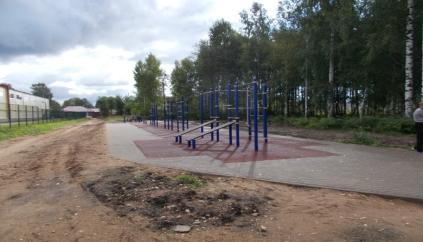 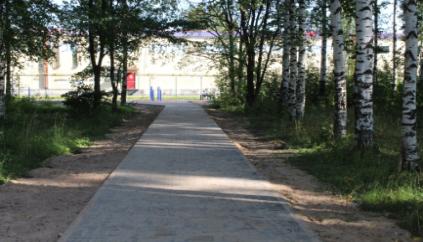 20.08.2018
20.08.2018
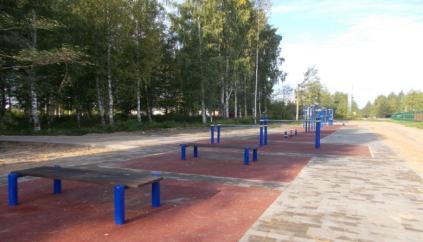 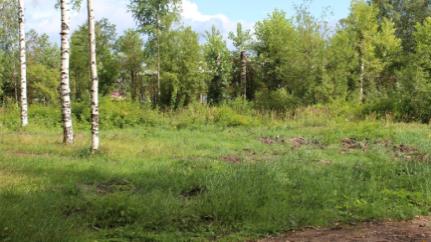 20.08.2018
20.08.2018
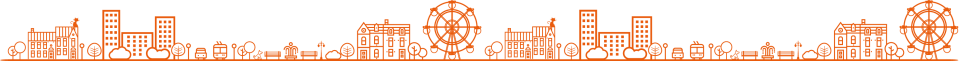 ФОТООТЧЕТ РАБОТЫ общественной комиссии по приемке благоустройство общественной территории (парк «Переменка») по адресу: Архангельская обл., г. Вельск, ул. некрасова
01.07.2018
01.07.2018
01.07.2018
01.07.2018
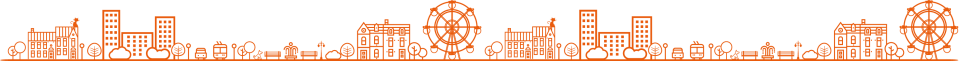